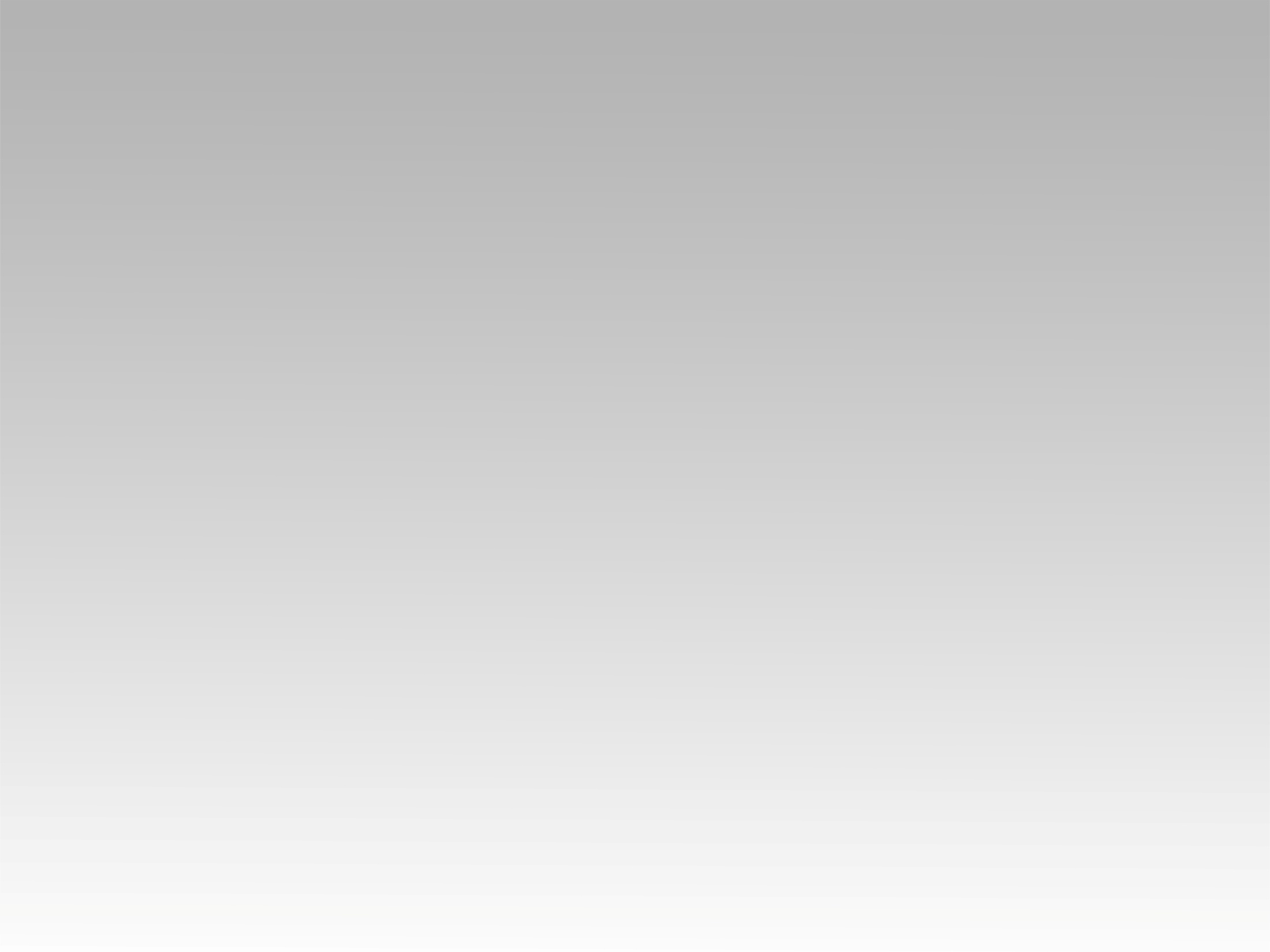 تـرنيــمة
ميلادك أحلى يوم
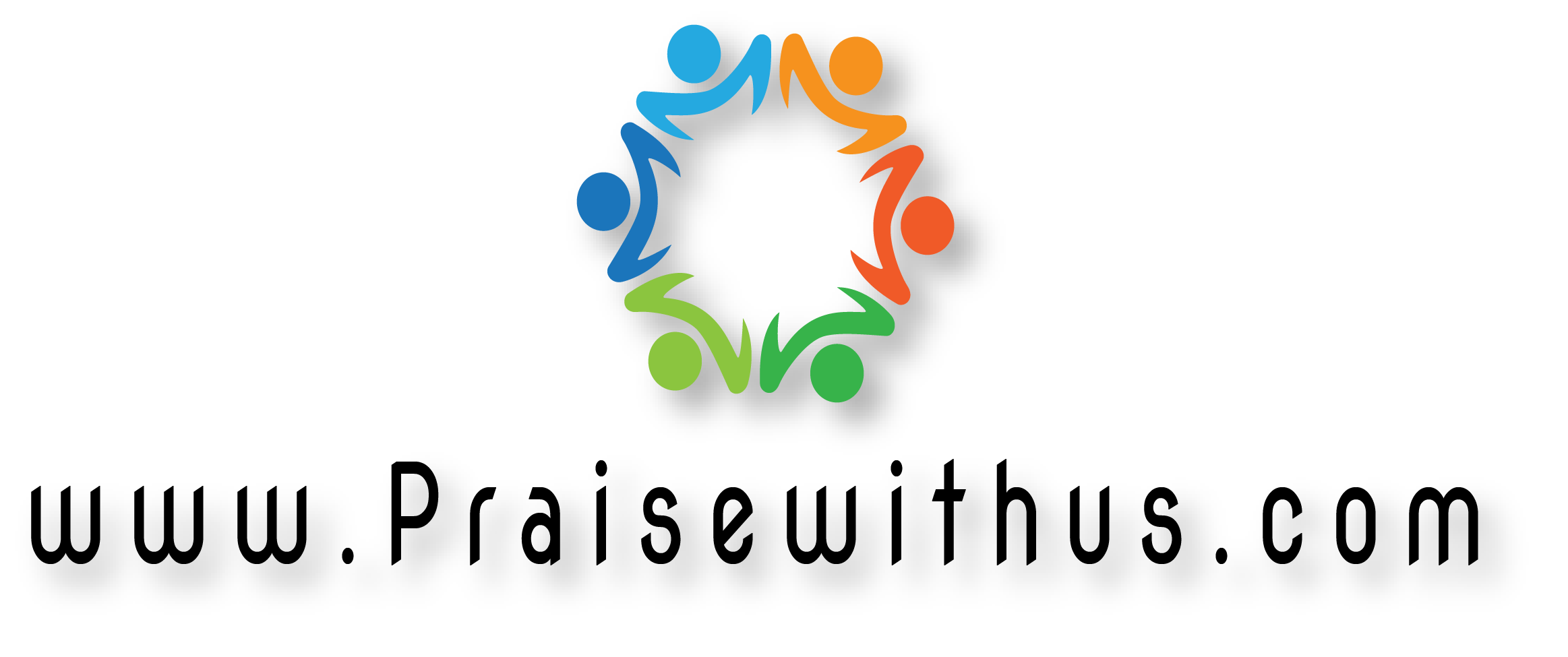 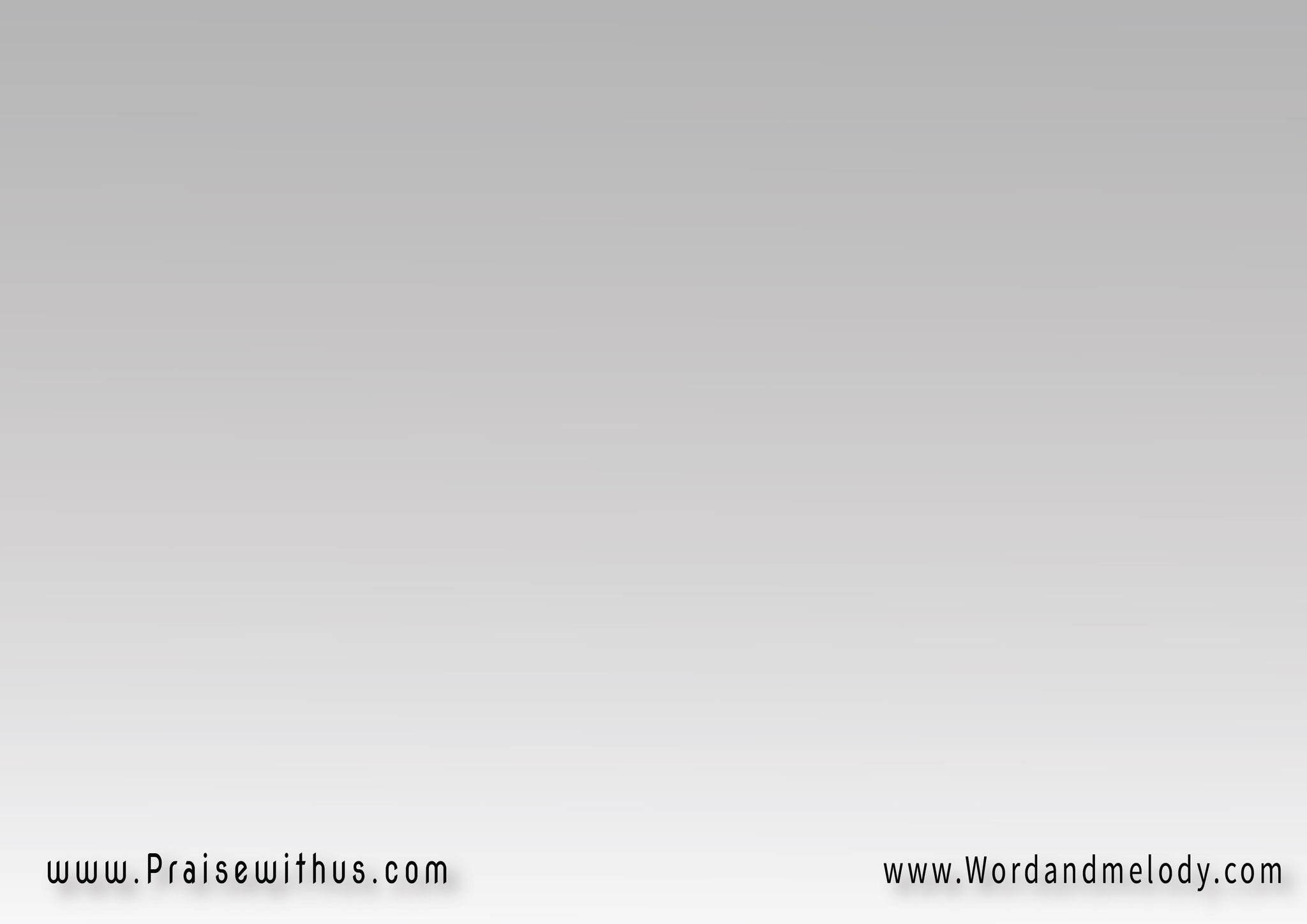 القرار:
ميلادك أحلى يوم 
ده عيد في كل الكون
عيد ميلاد مليكنا 
عيد ميلاد يسوع
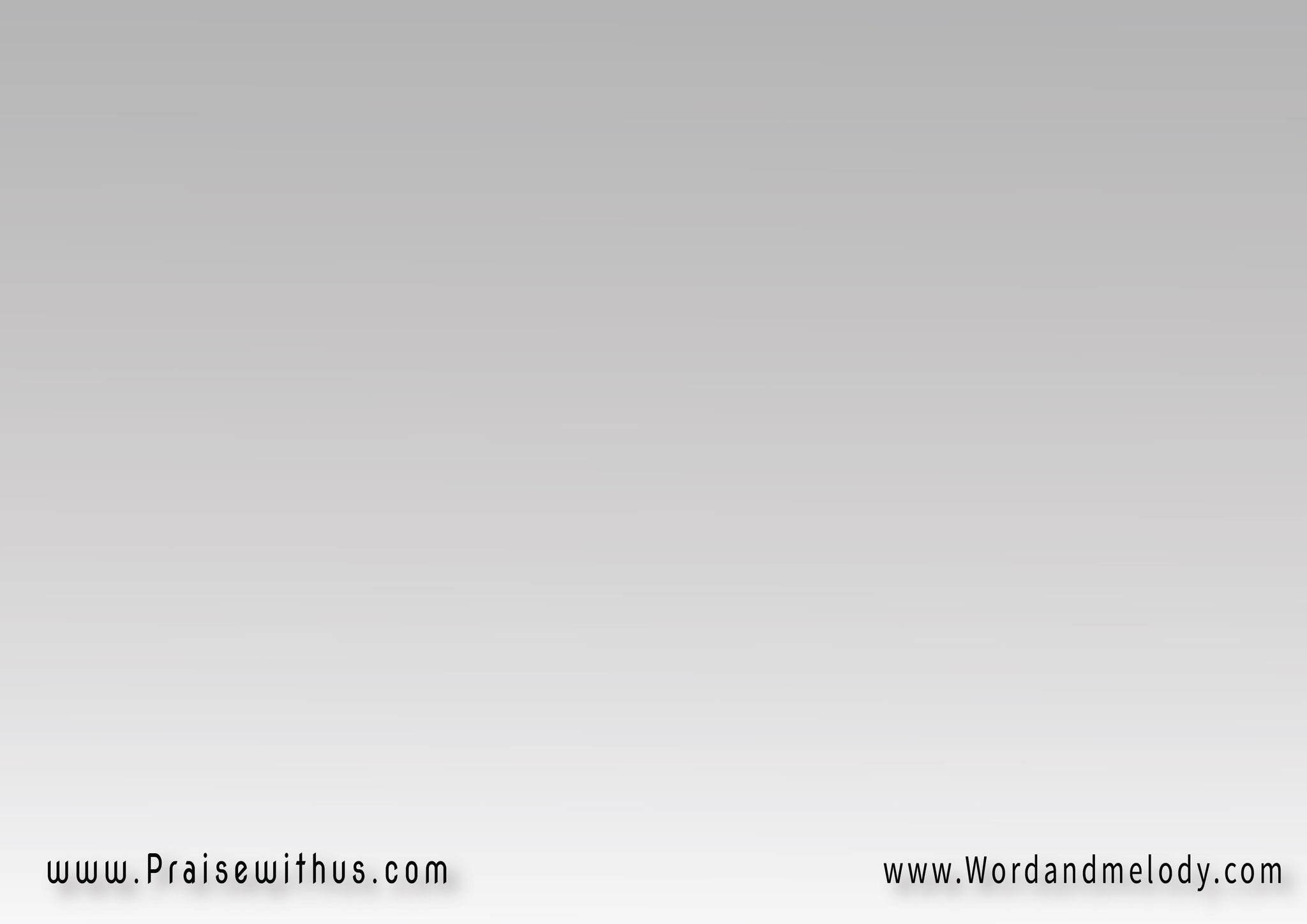 1-
يا يسوع في يوم ميلادك 
الكل بيفرح بيك
وجيت عشان أولادك 
يلاقوا حياتهم فيك
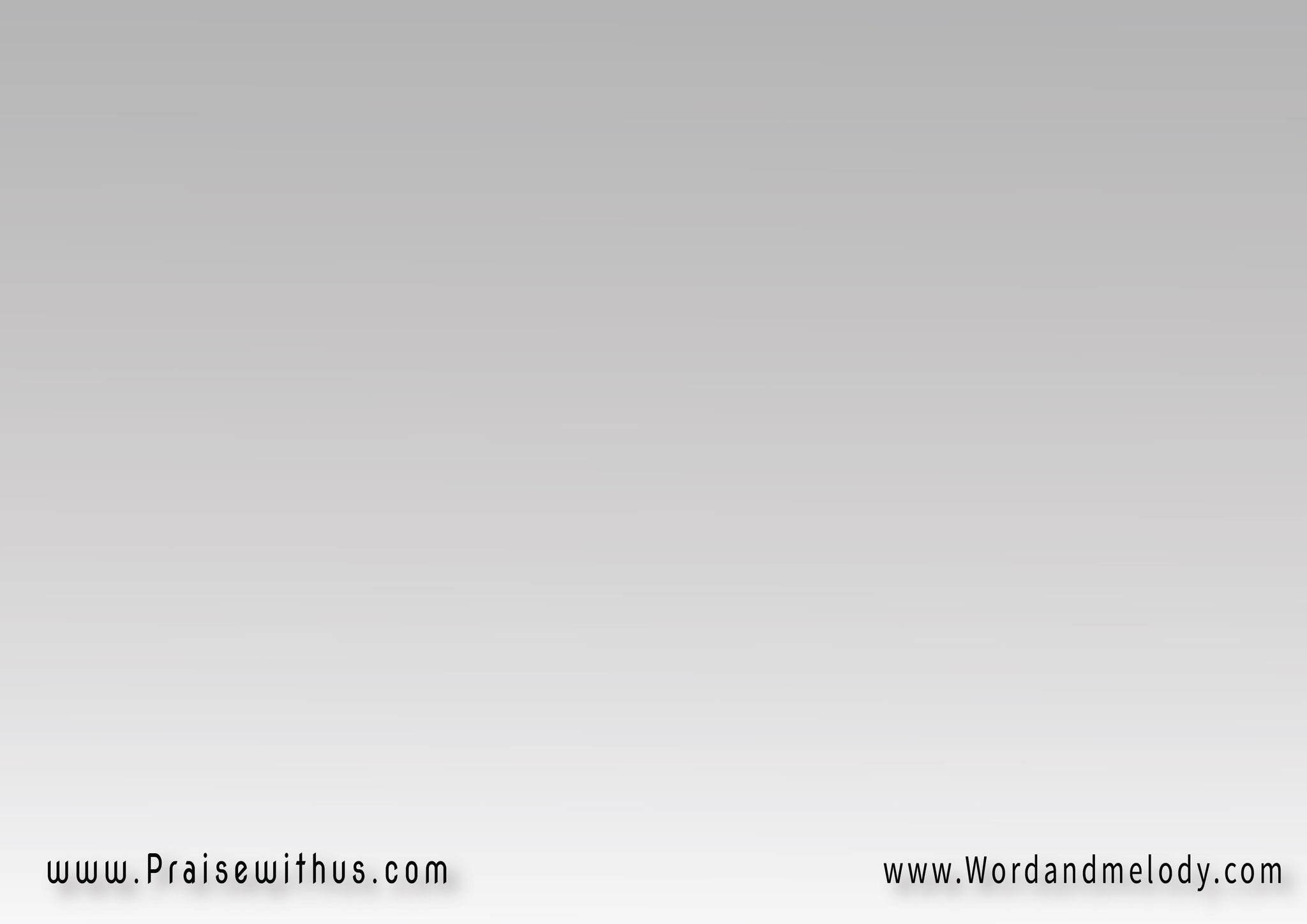 القرار:
ميلادك أحلى يوم 
ده عيد في كل الكون
عيد ميلاد مليكنا 
عيد ميلاد يسوع
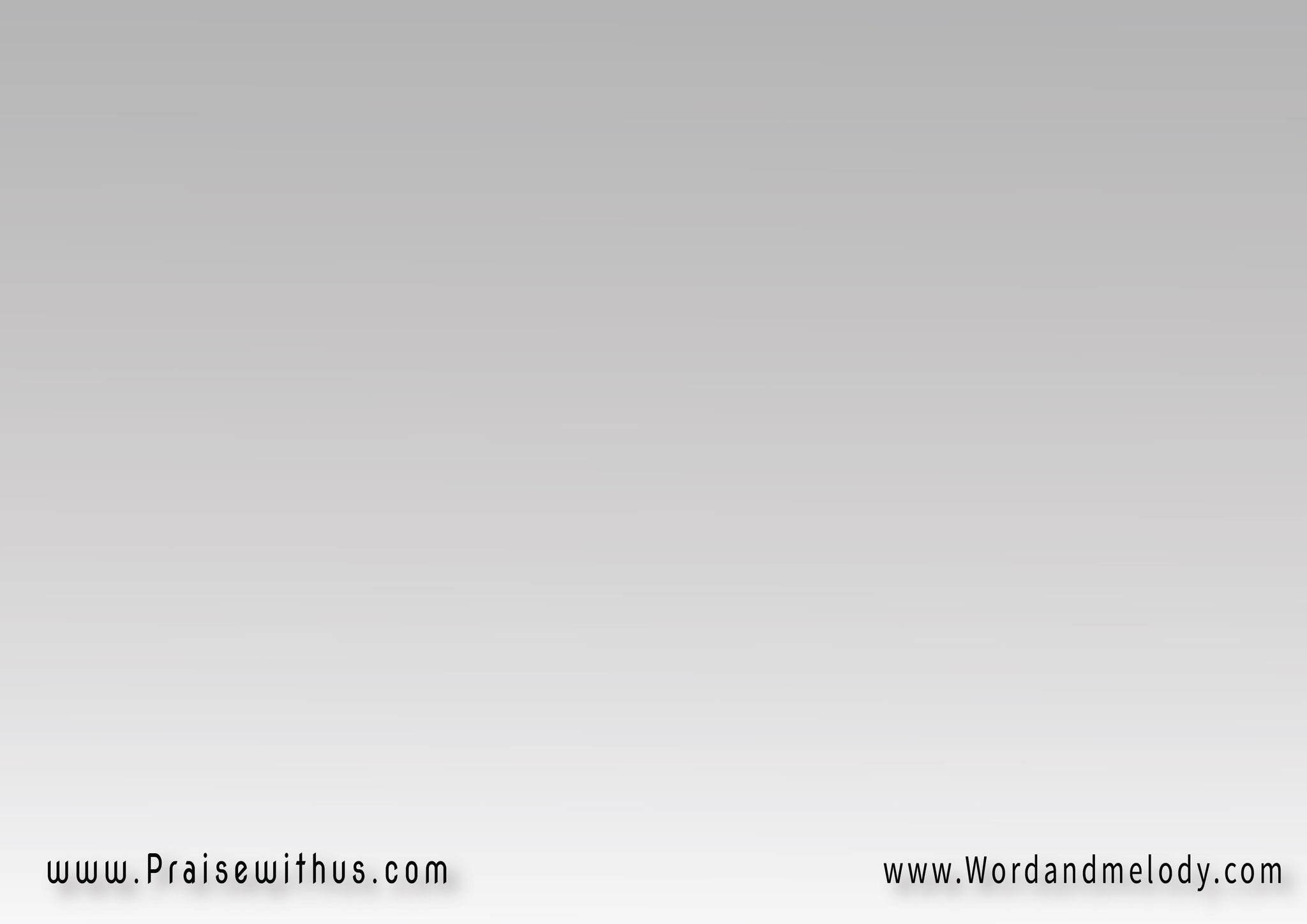 2-
في كل عيد بنفرح 
علشان الطفل يسوع
اللي اتولد في مذود 
وجه فدا الجموع
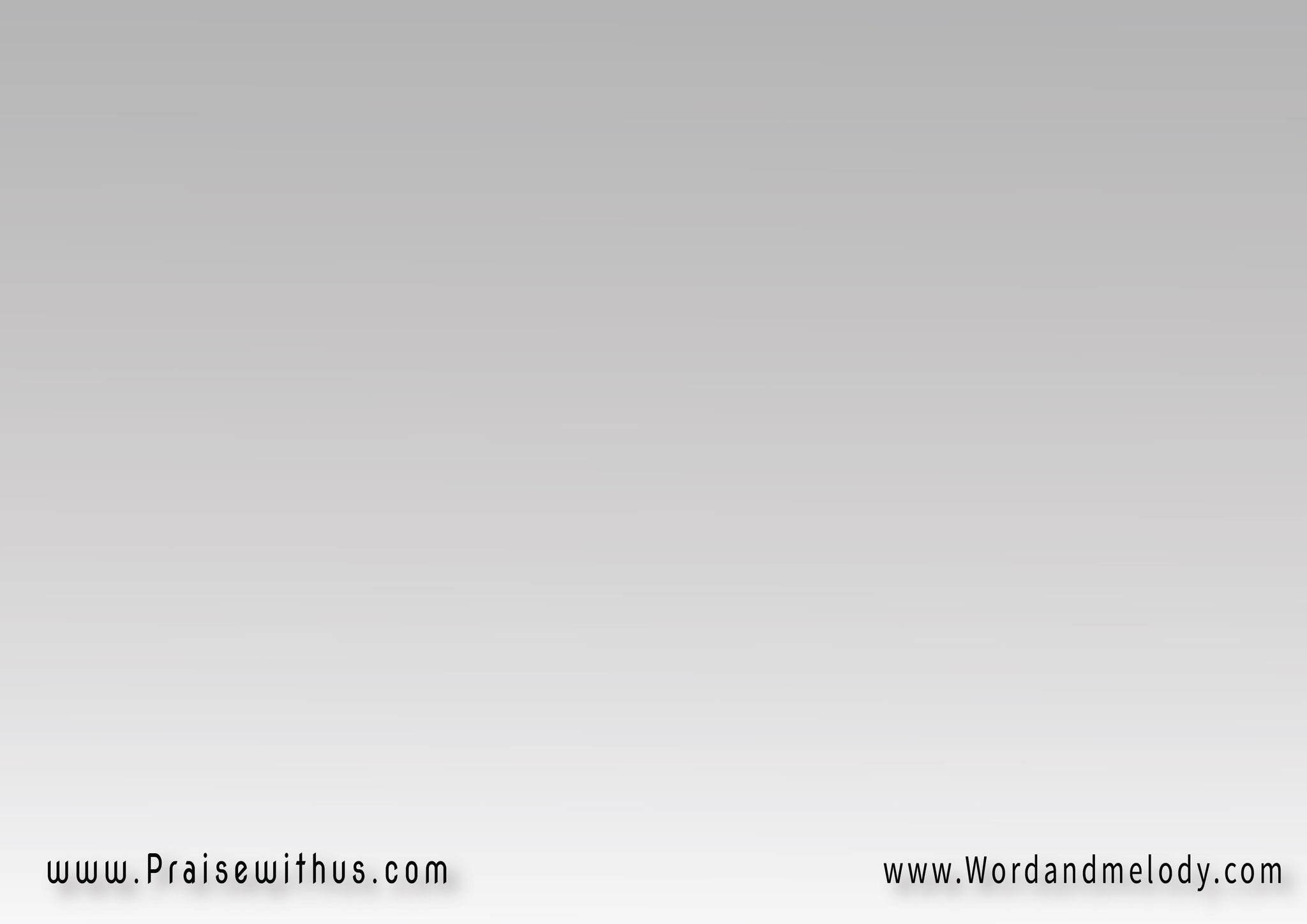 القرار:
ميلادك أحلى يوم 
ده عيد في كل الكون
عيد ميلاد مليكنا 
عيد ميلاد يسوع
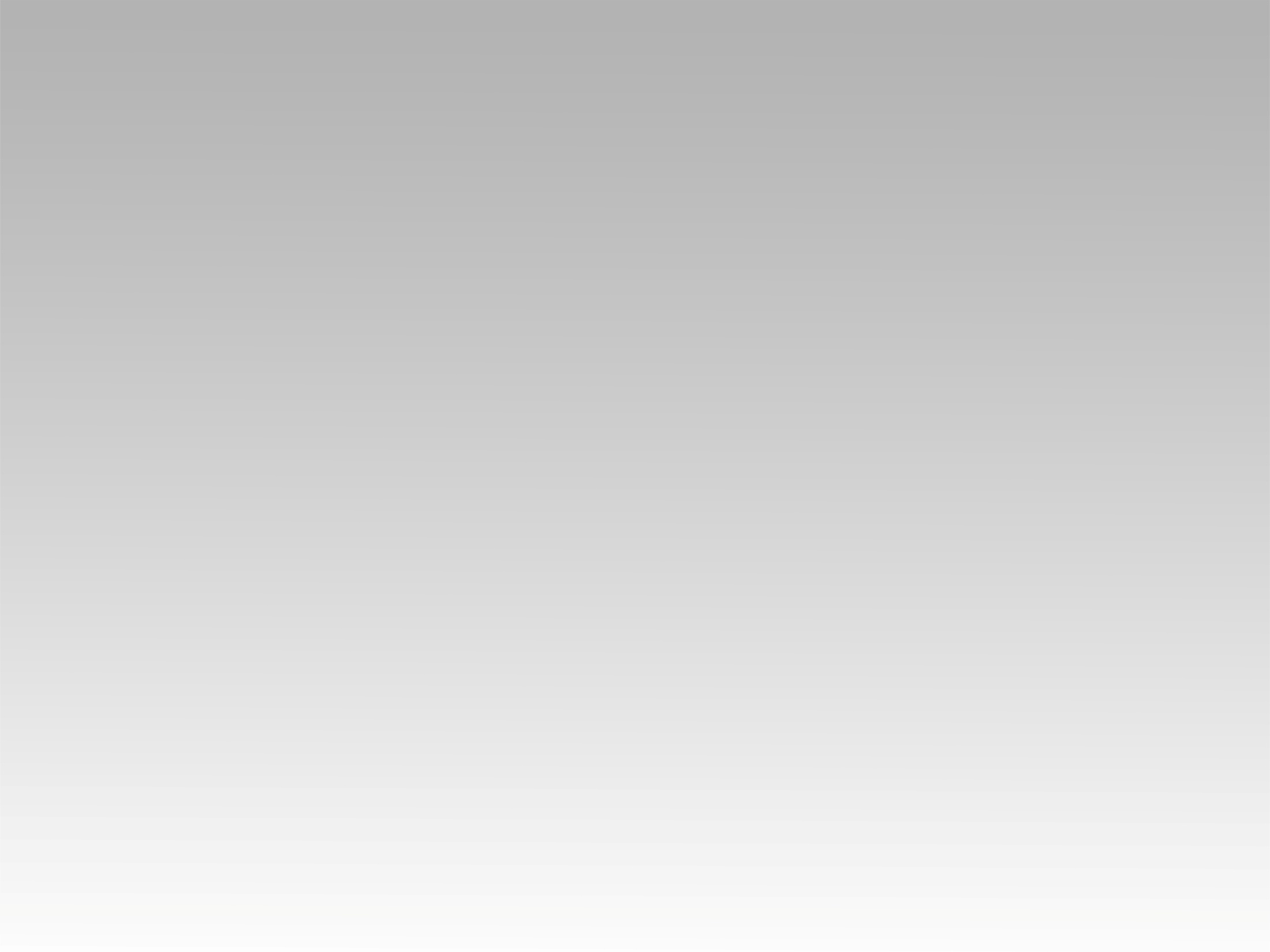 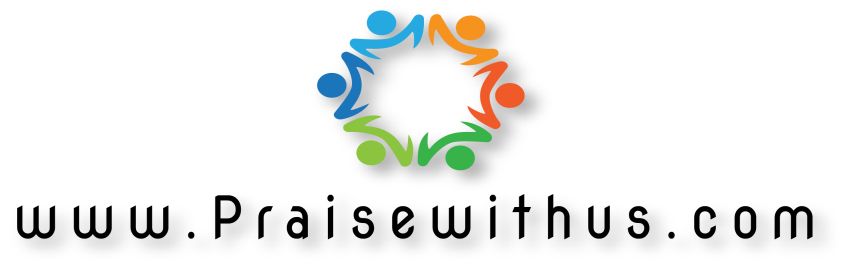